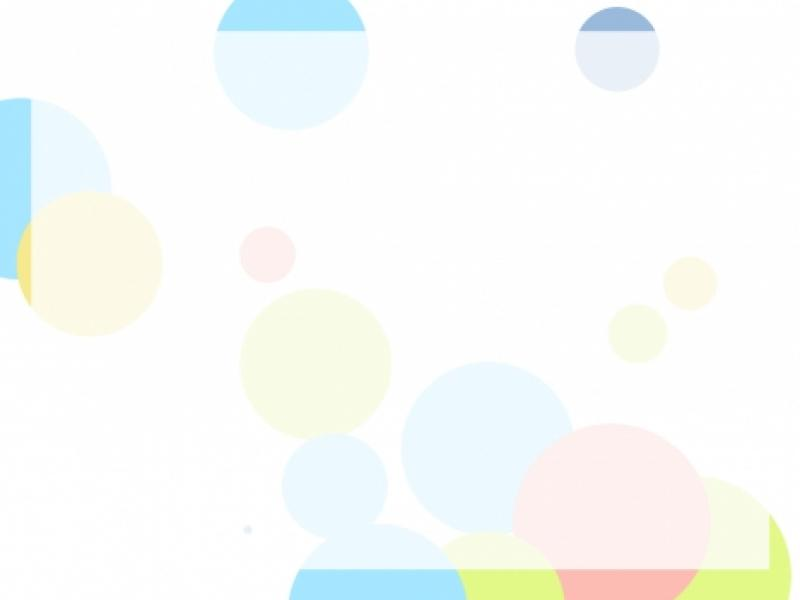 ق  قـ
قـا
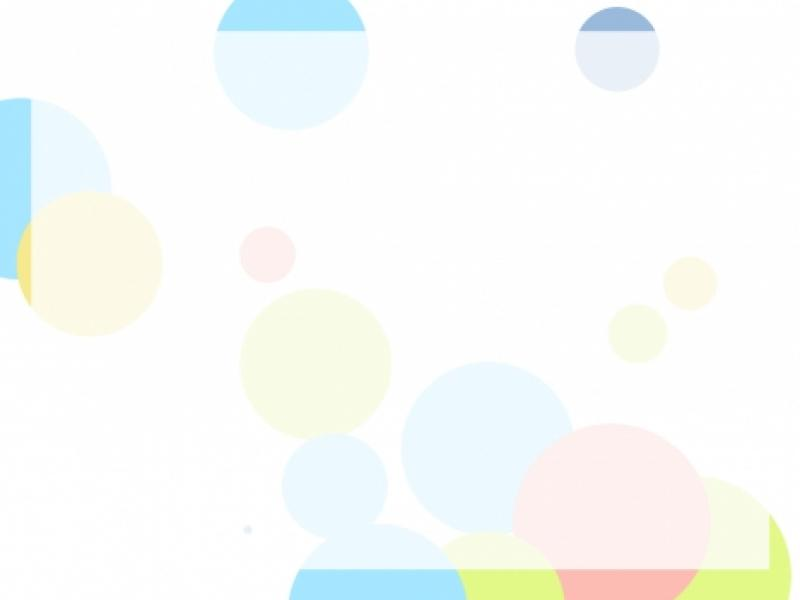 قـو
قـي
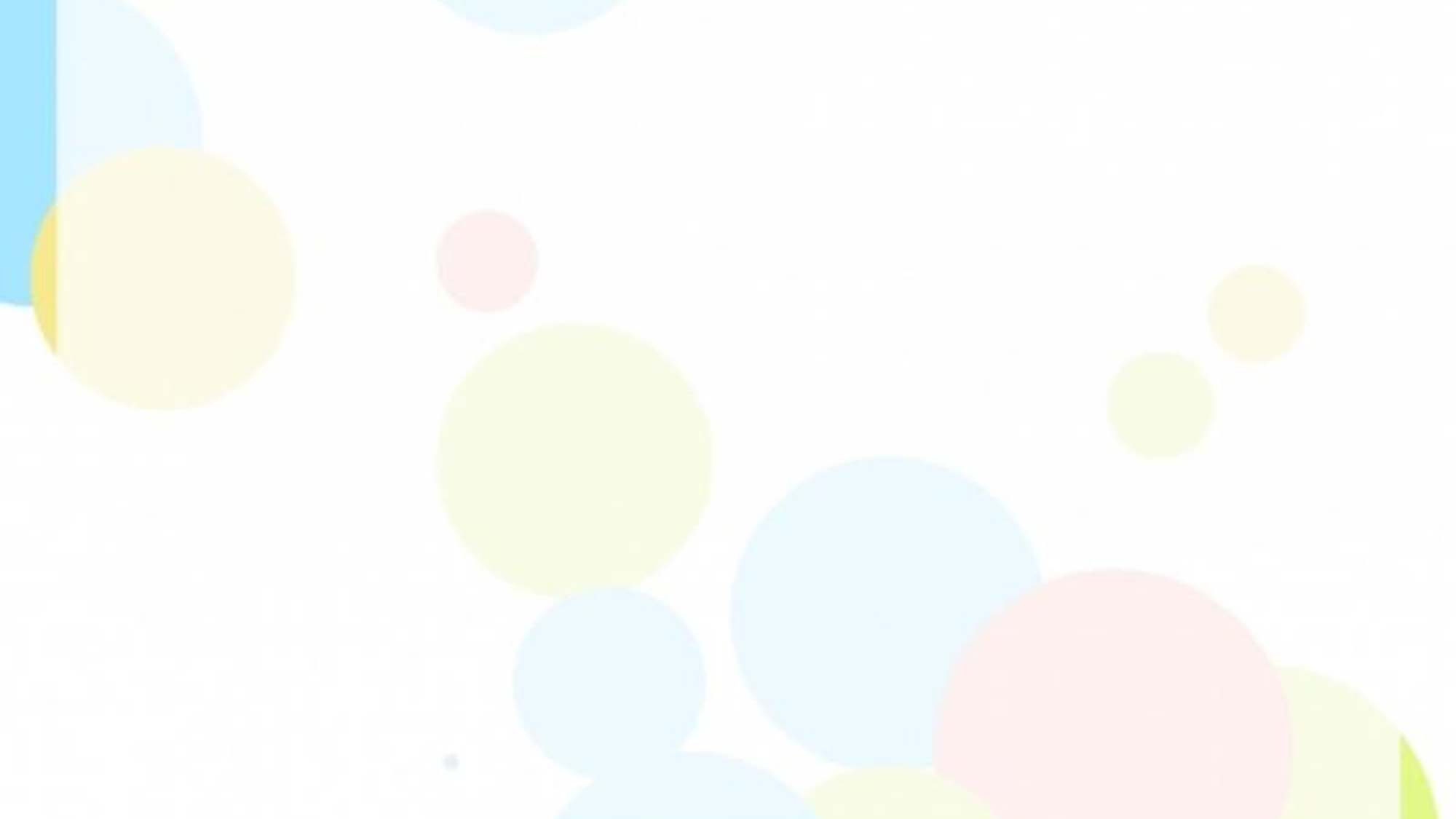 قِ
قُ
قَ
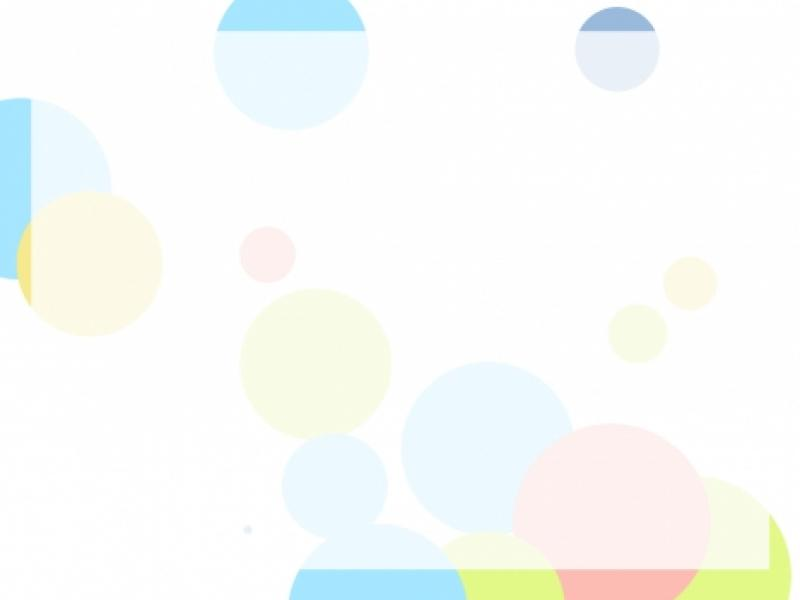 كلمات تبدأ بحرف القاف
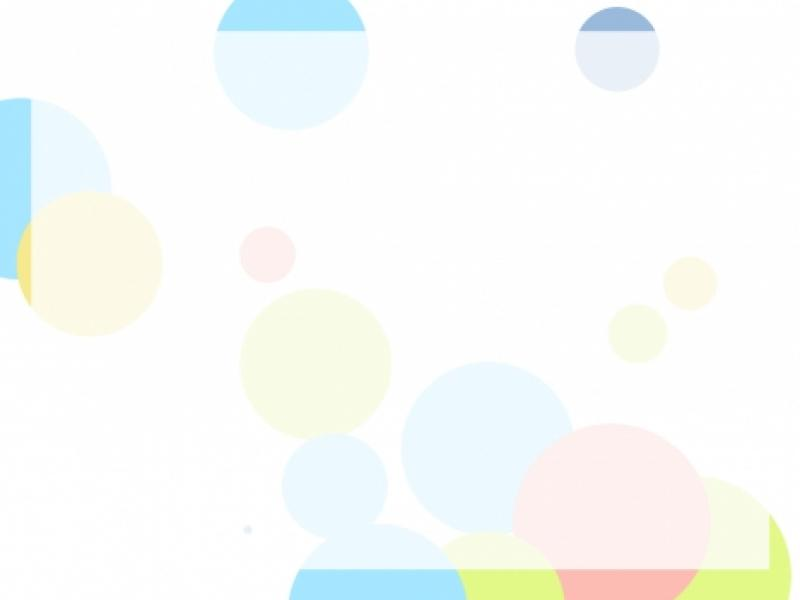 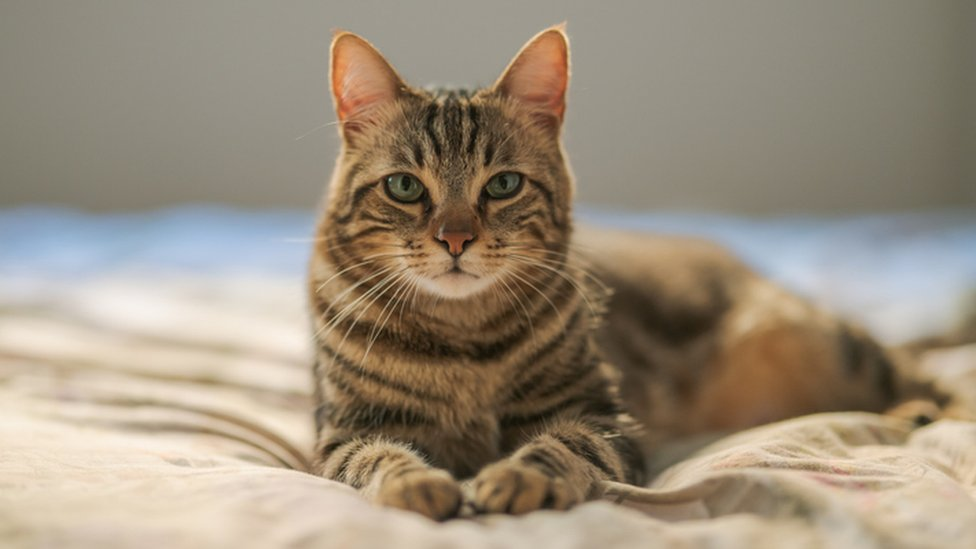 قِـطـة
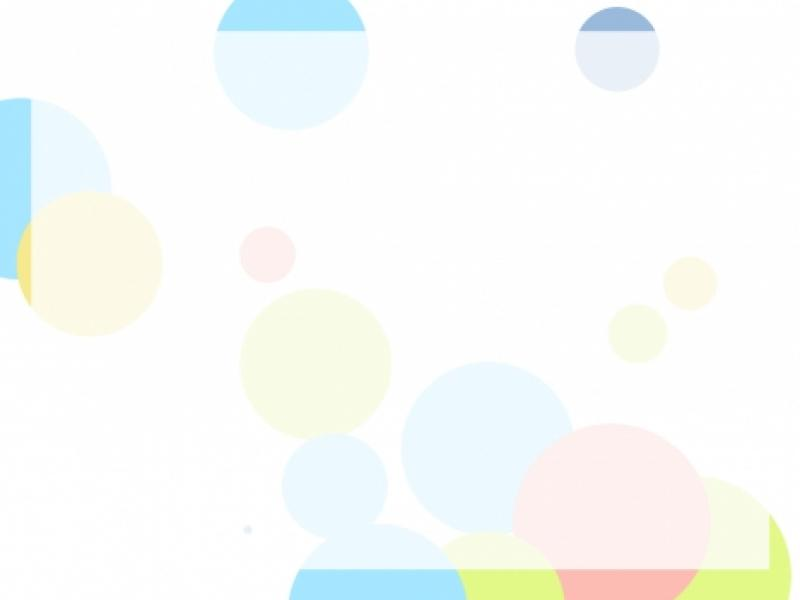 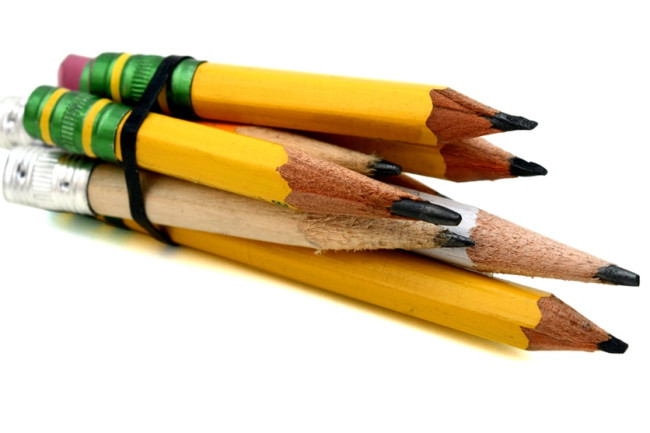 قَـلـم
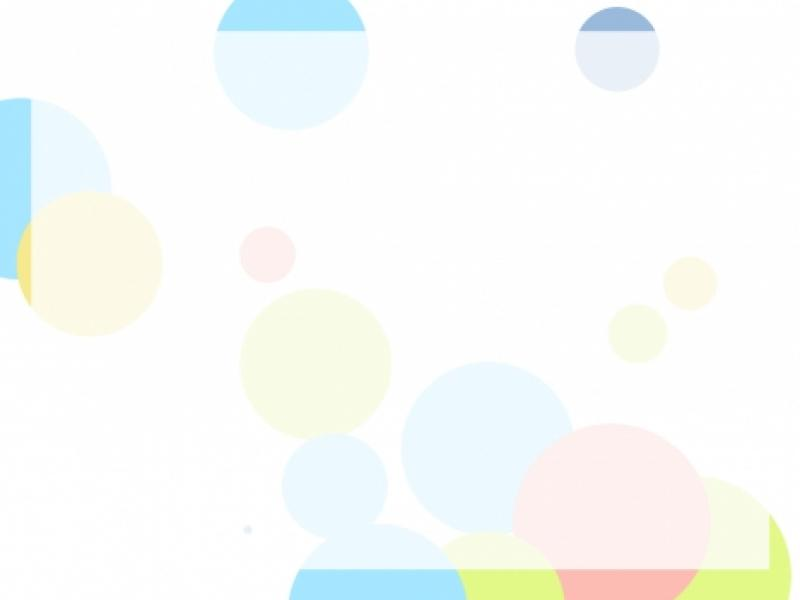 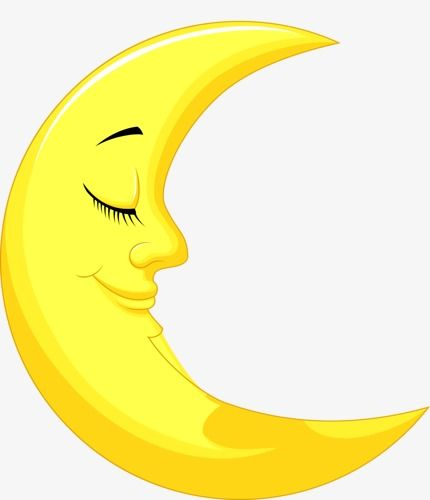 قَـمـر
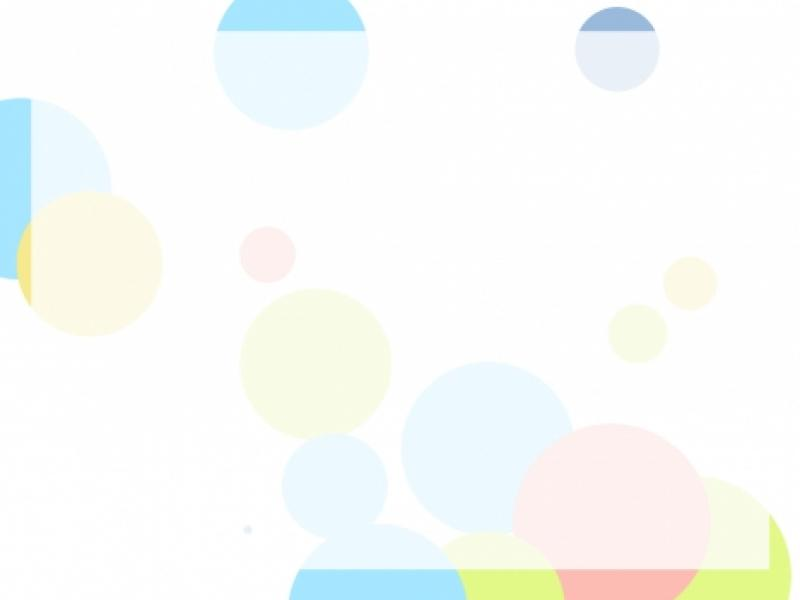 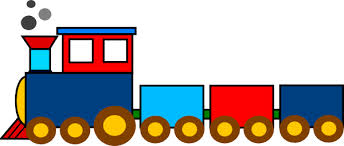 قِـطـار
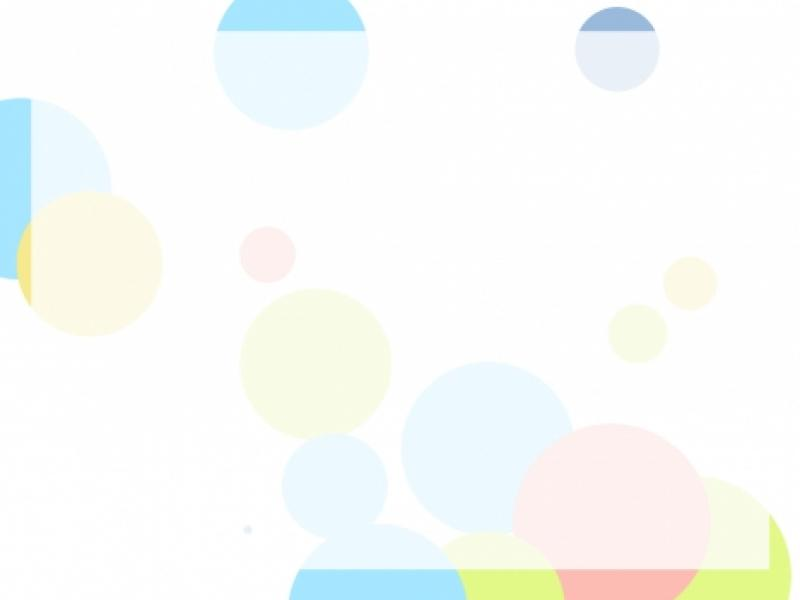 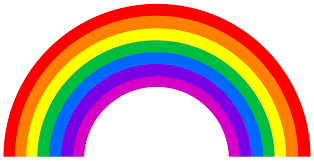 قَـوس قـزح
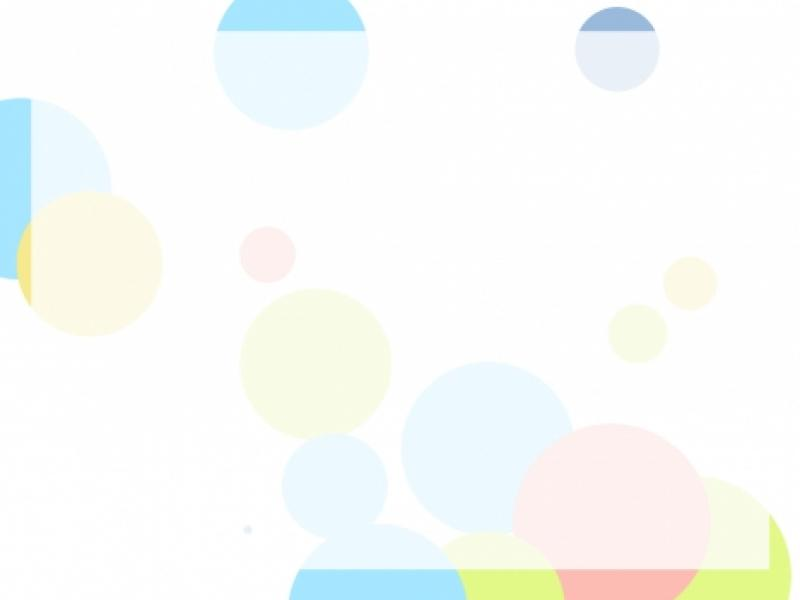 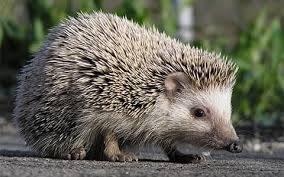 قُـنـفـذ
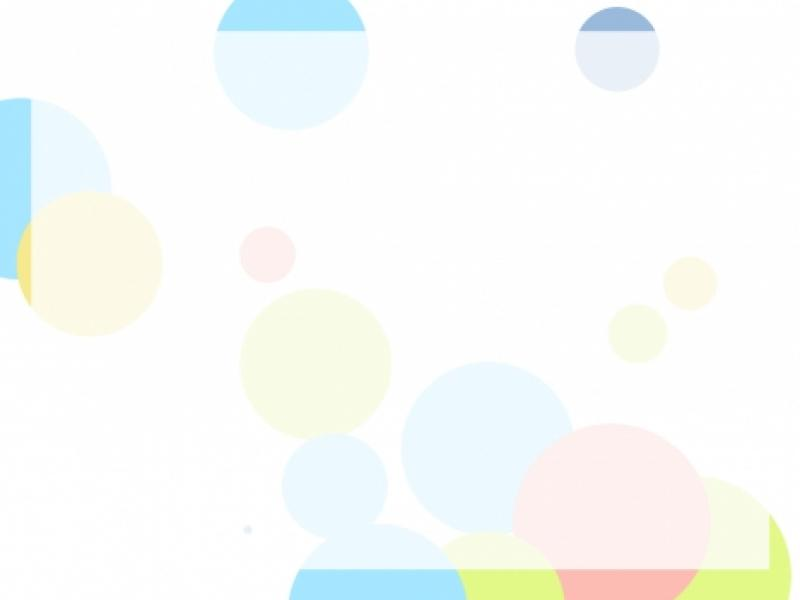 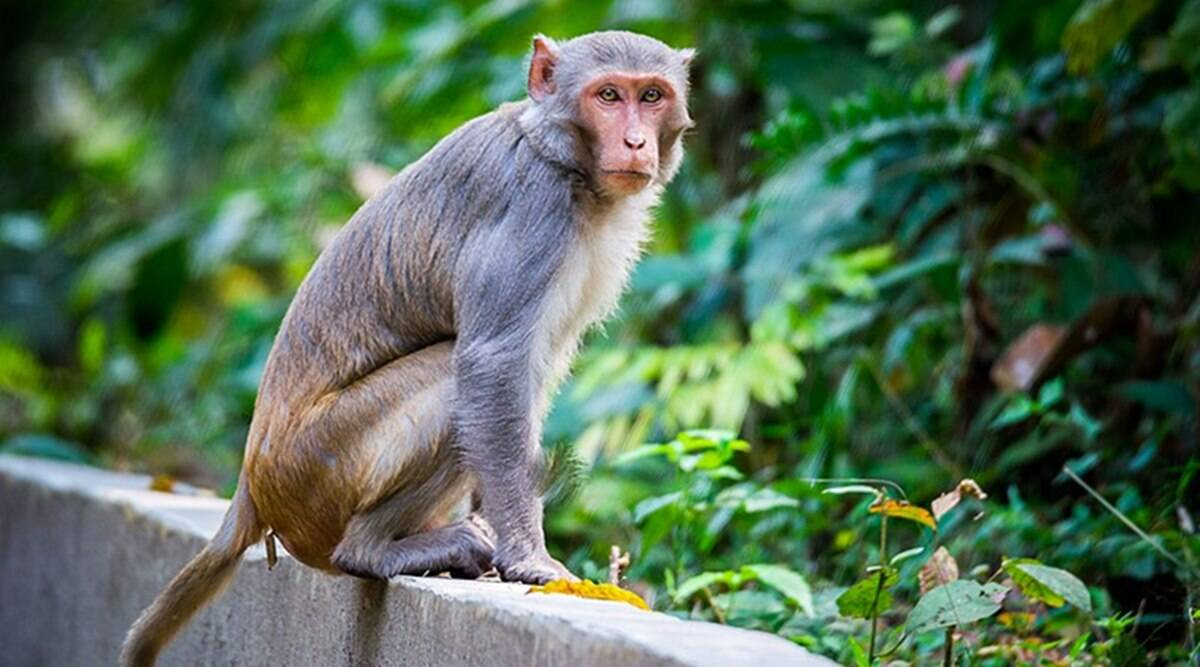 قِـرد
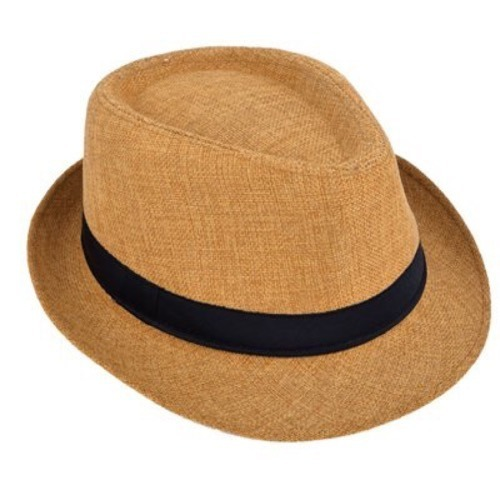 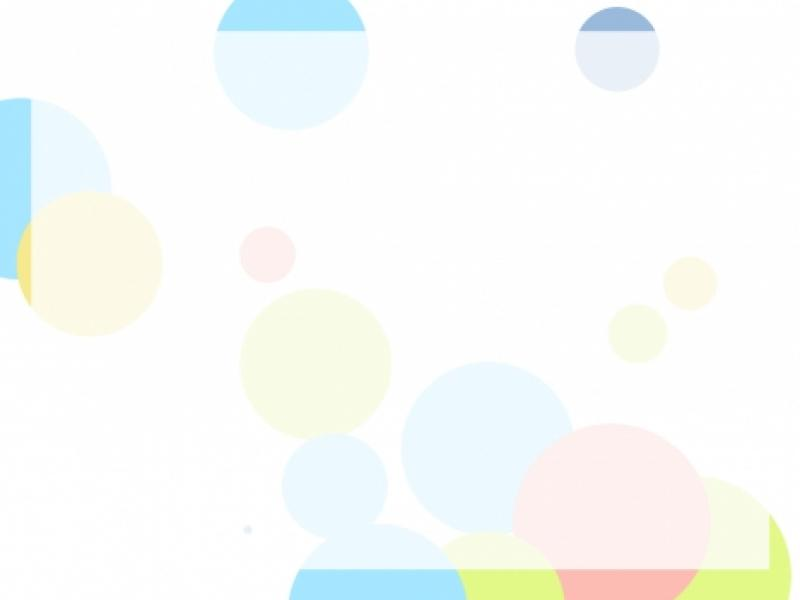 قُـبـعـة
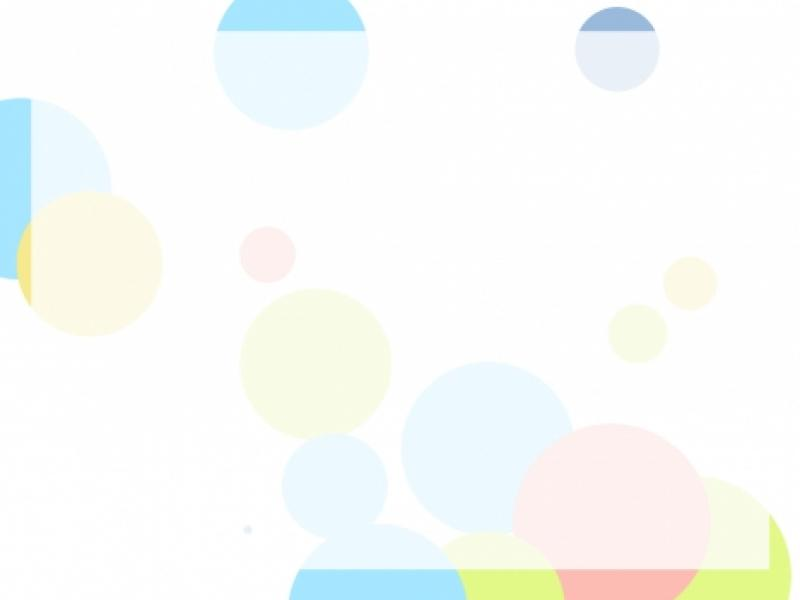 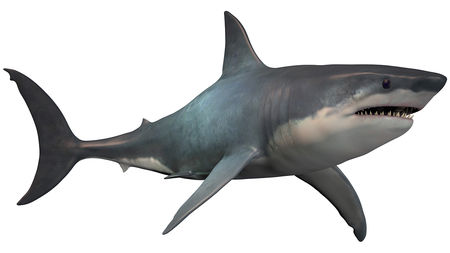 قِـرش
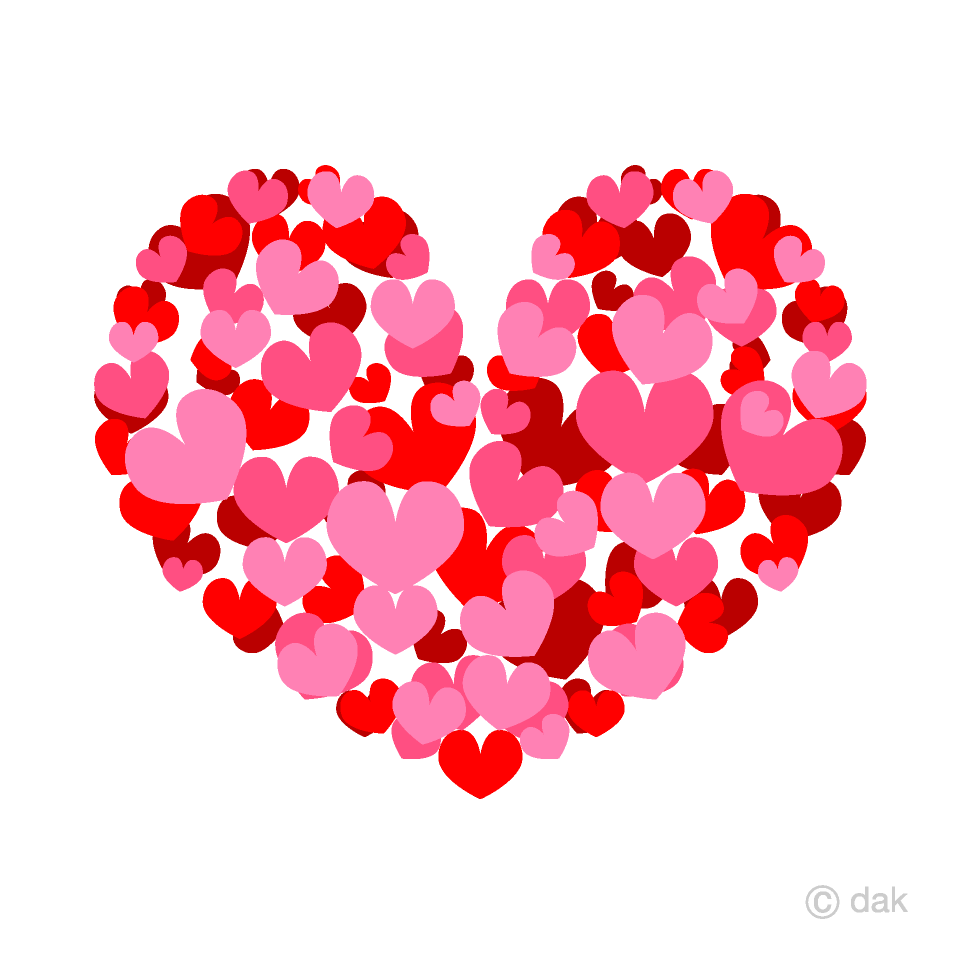 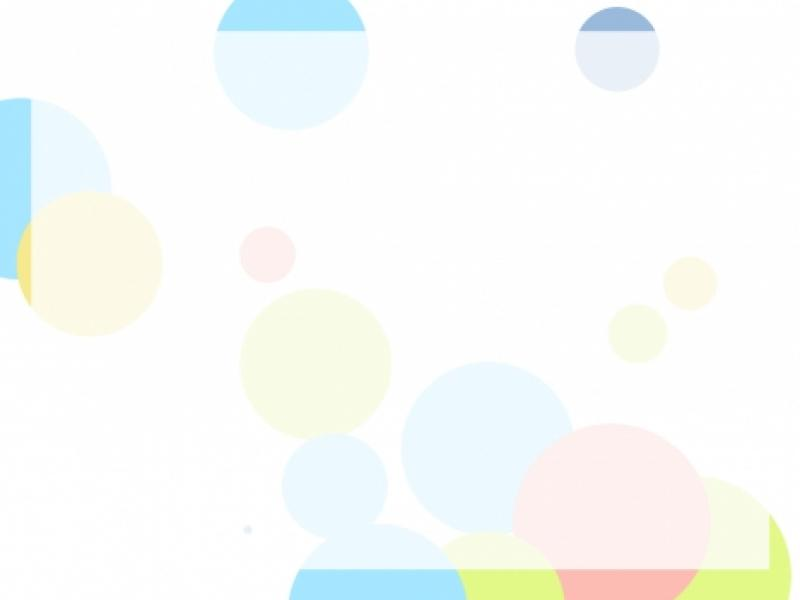 قَـلـب
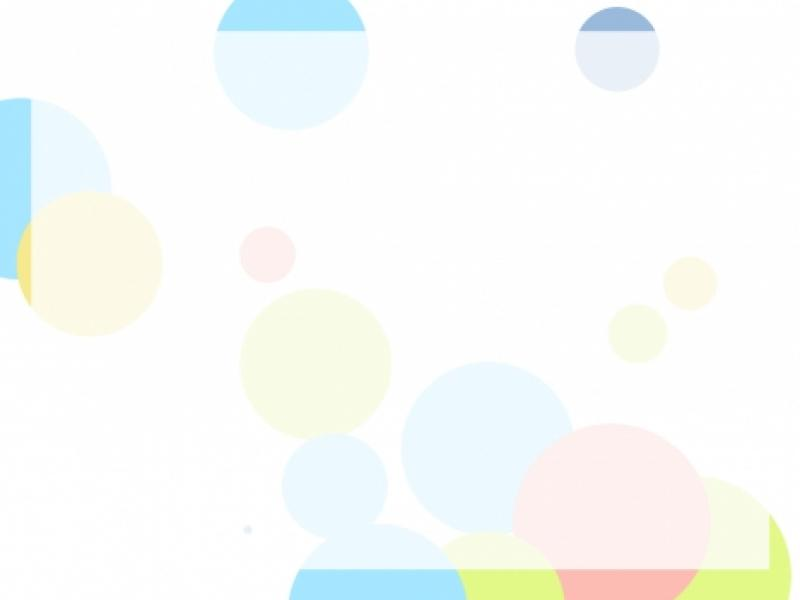 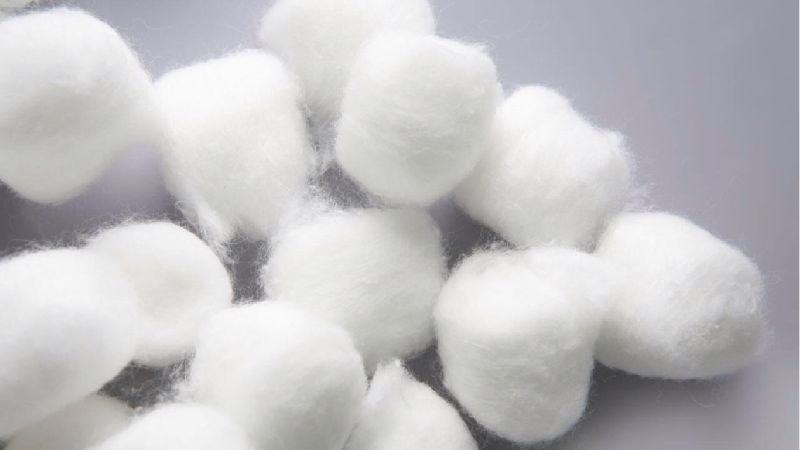 قُـطـن
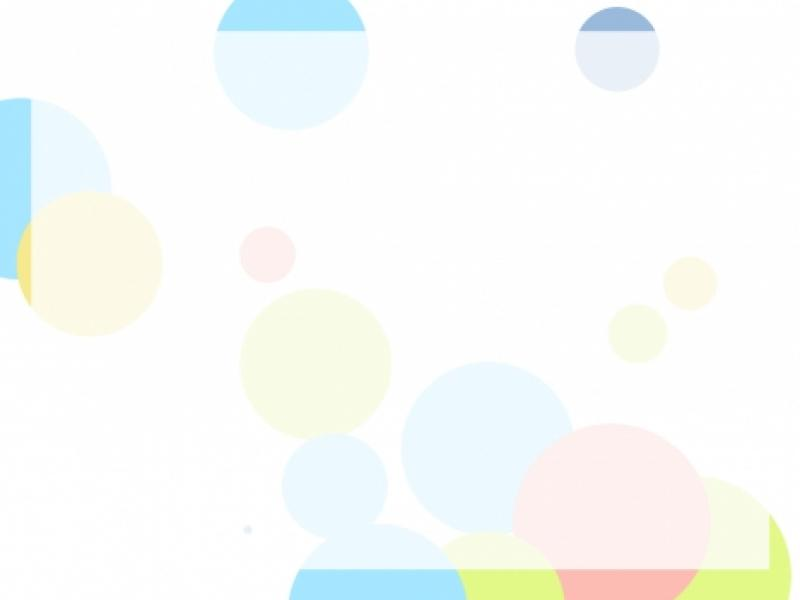 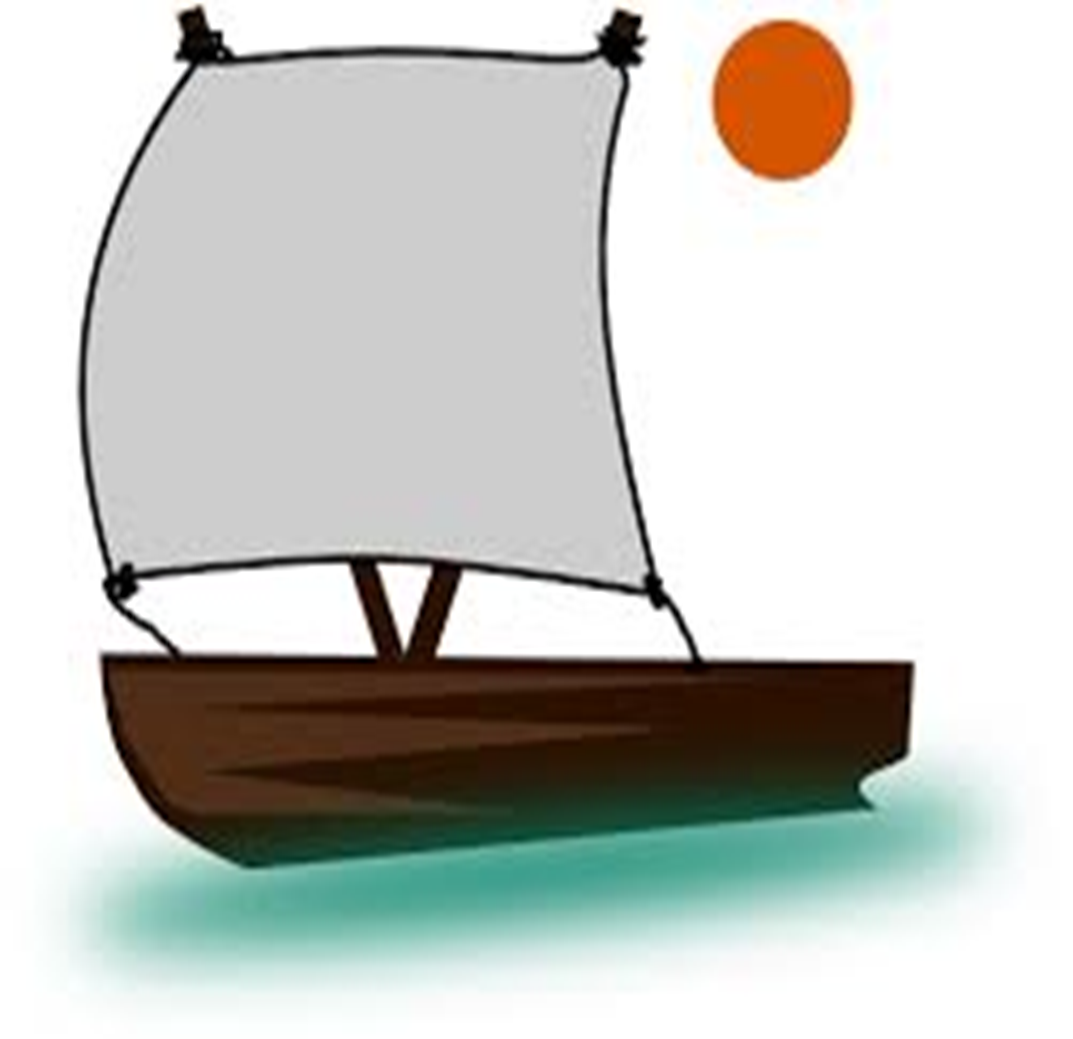 قـارب
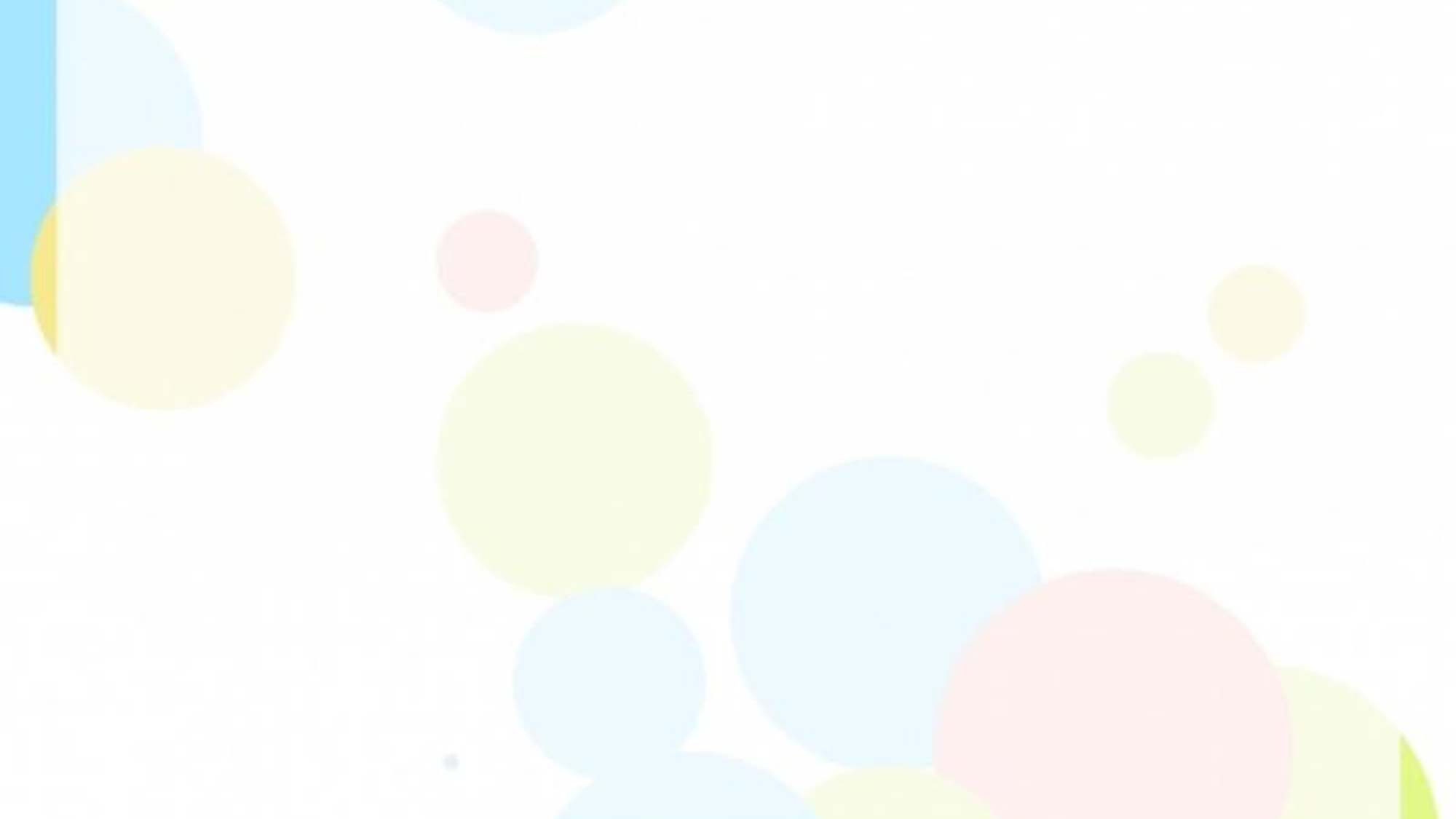 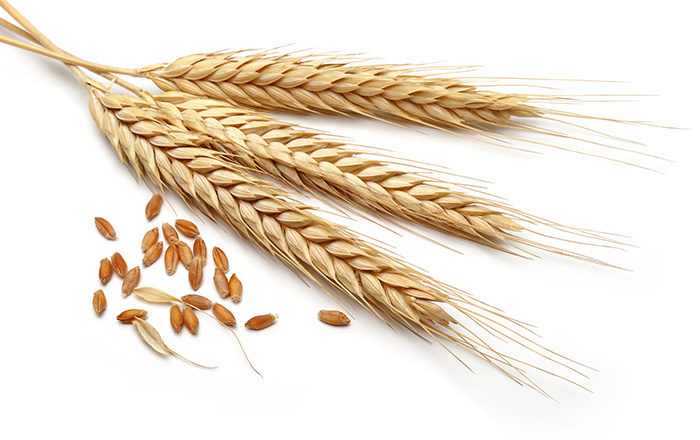 قَـمـح
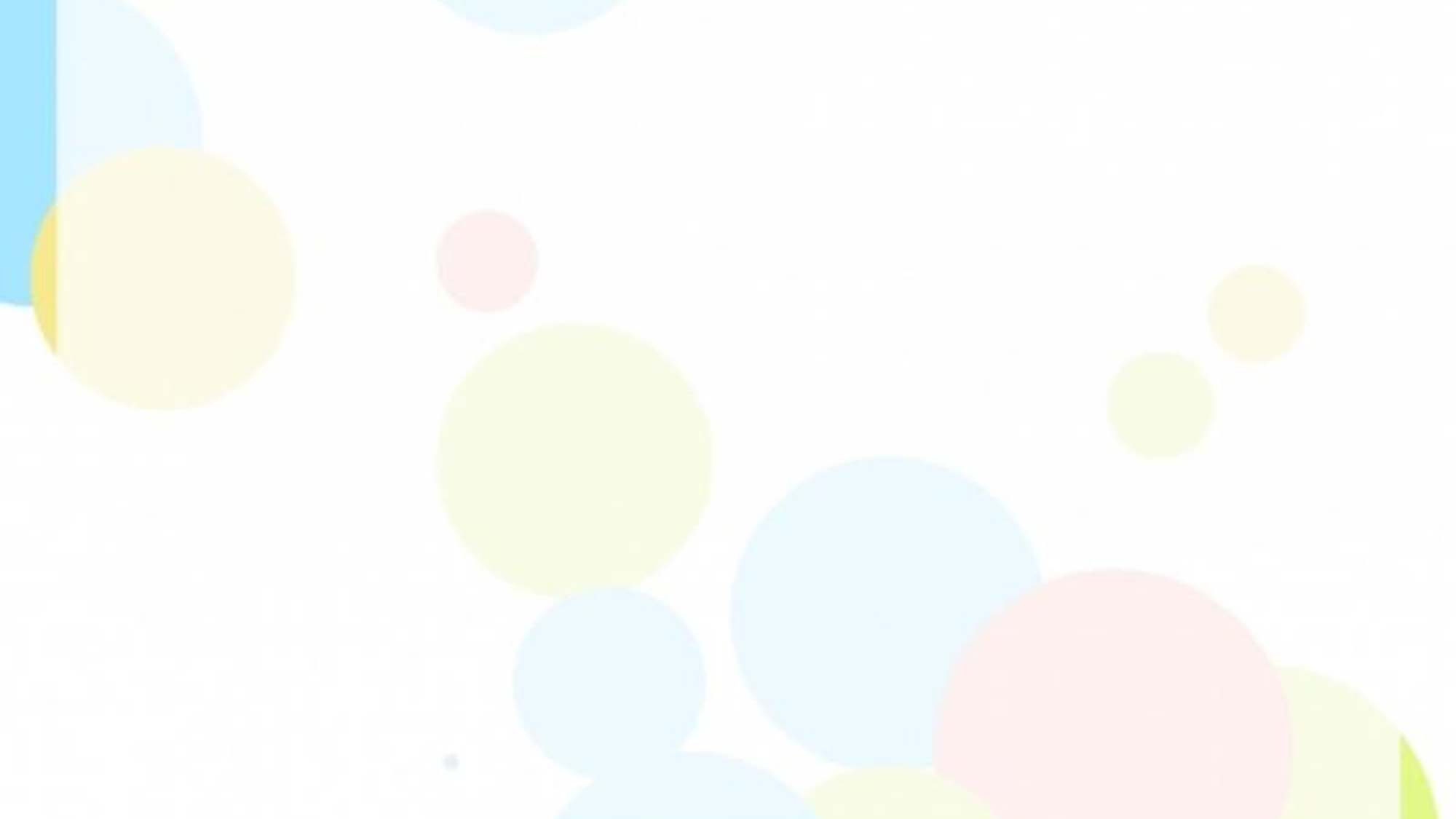 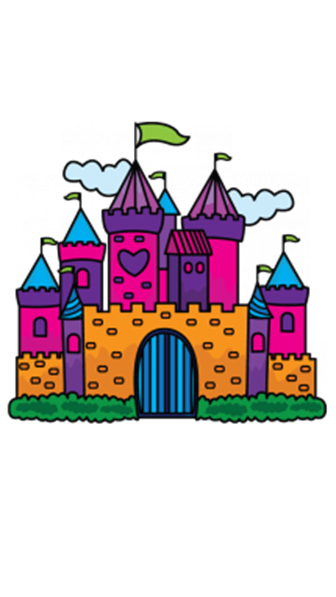 قَـصـر
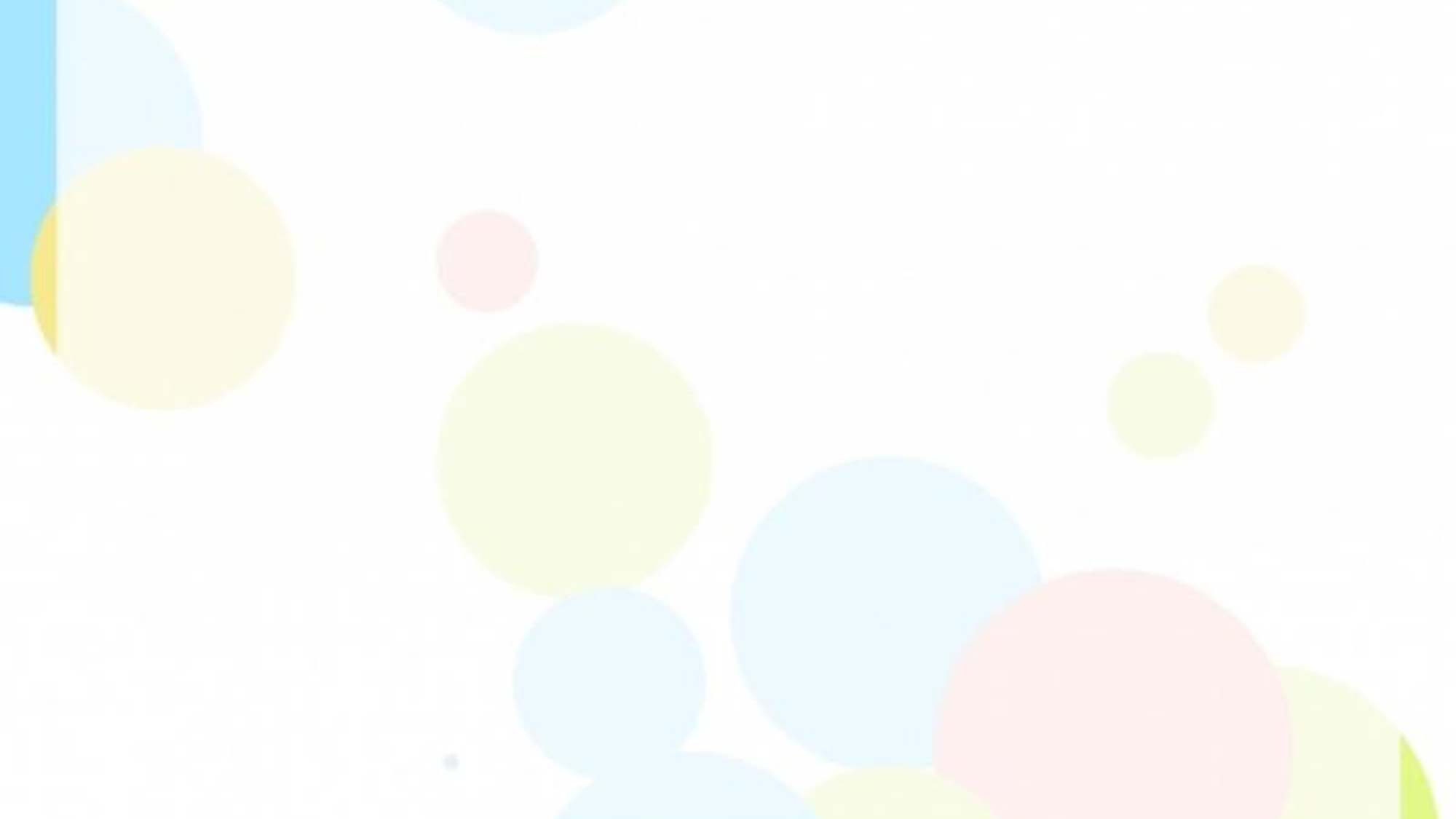 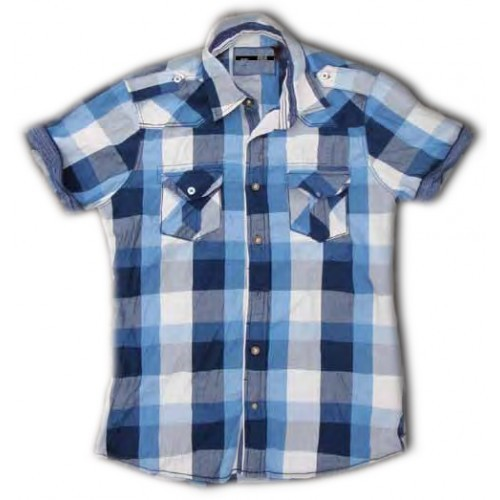 قَـمـيـص
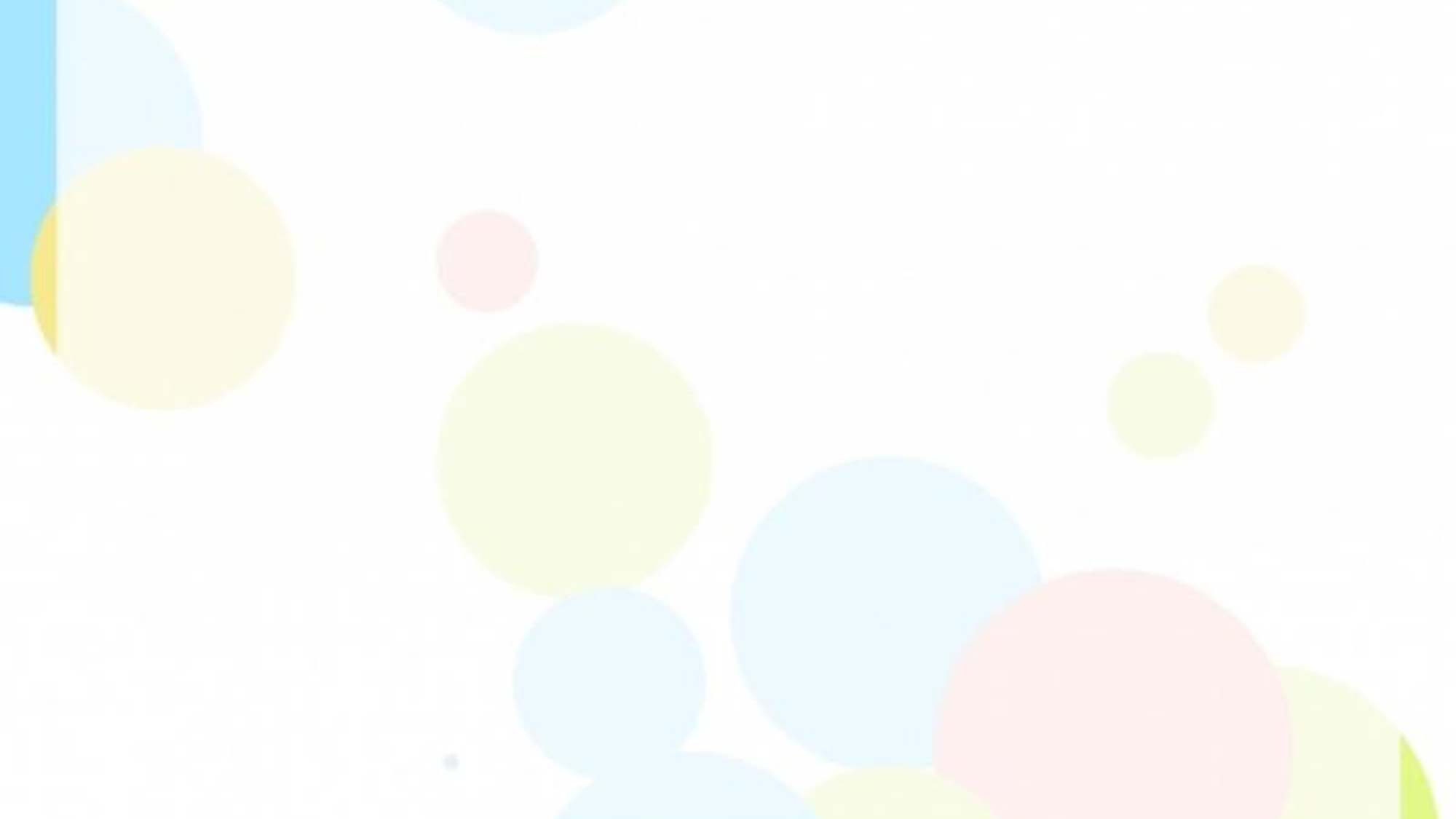 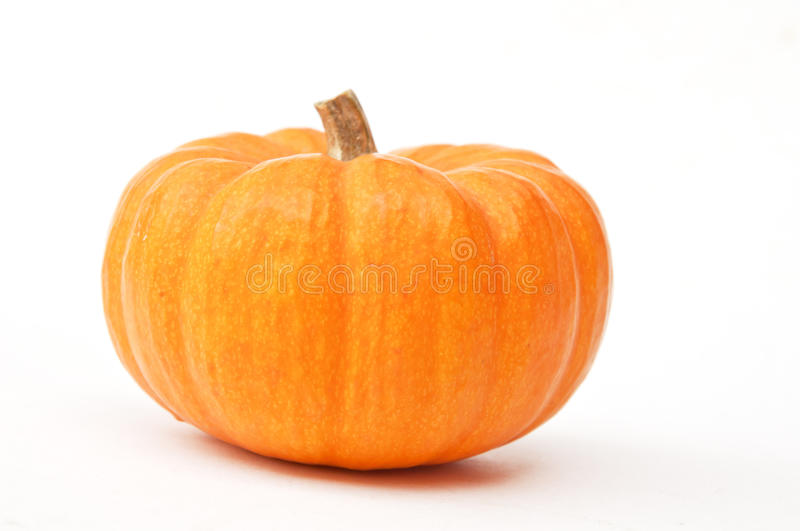 قَـرع
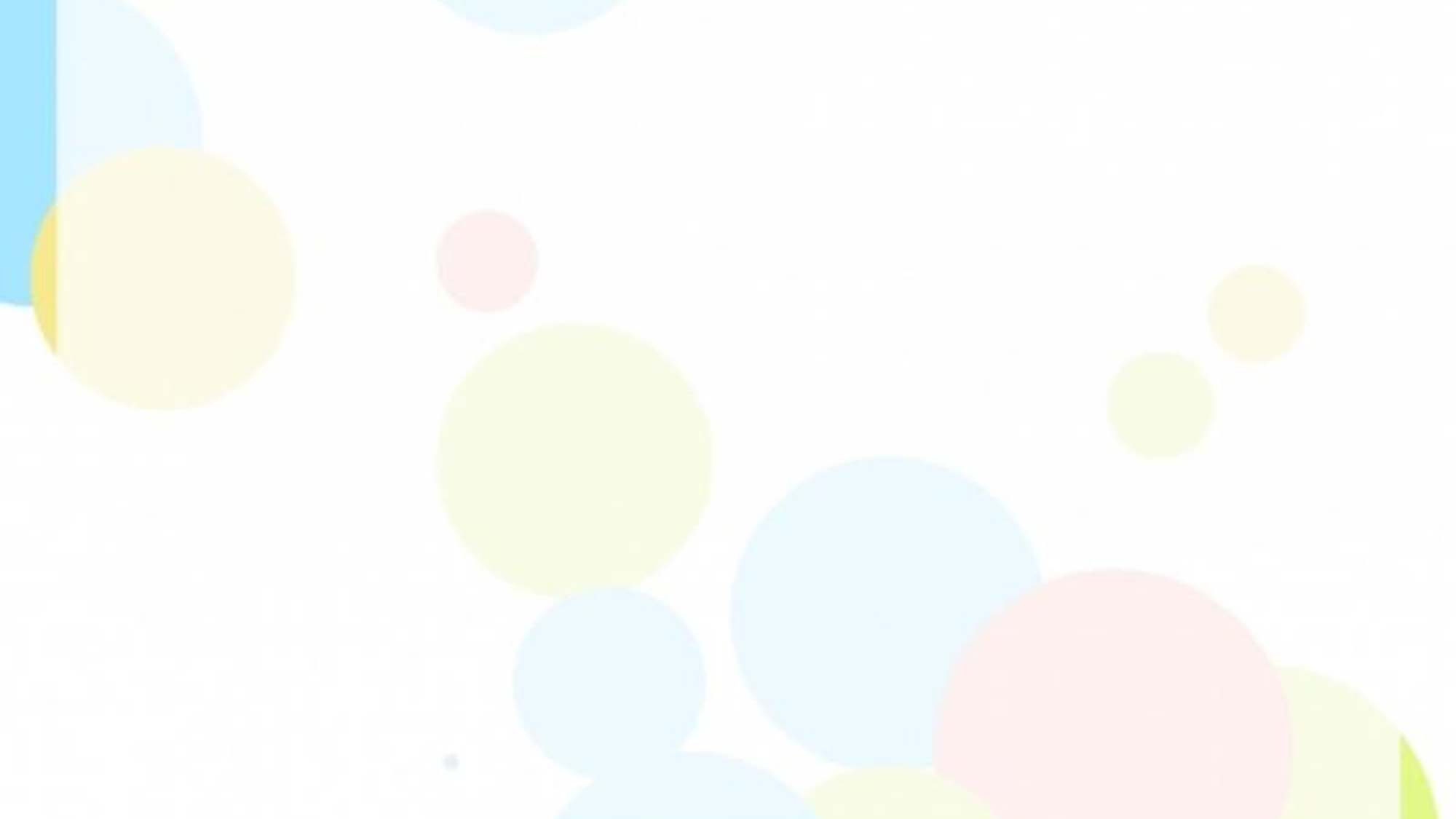 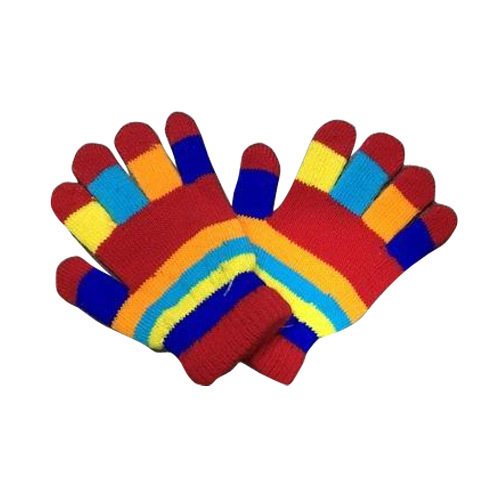 قَـفـازات
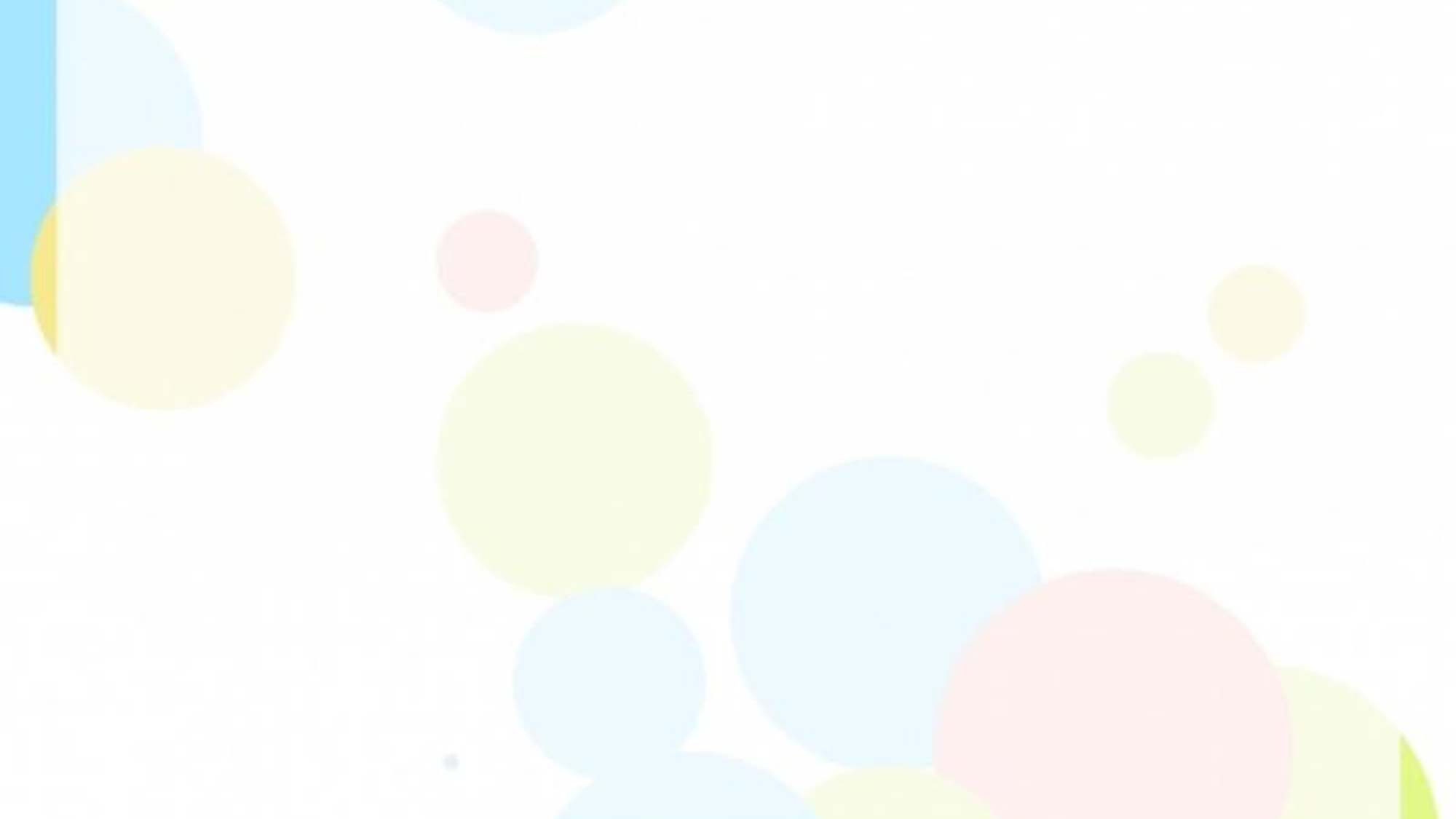 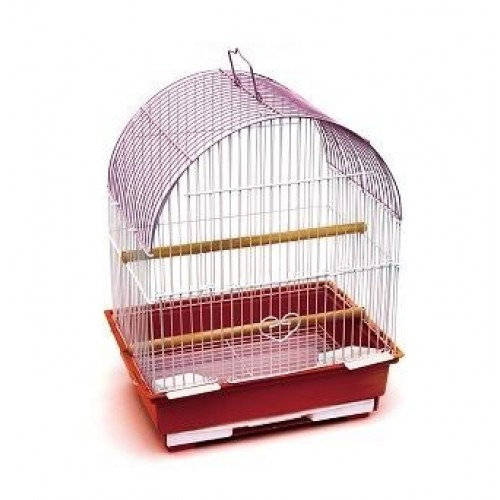 قَـفـص
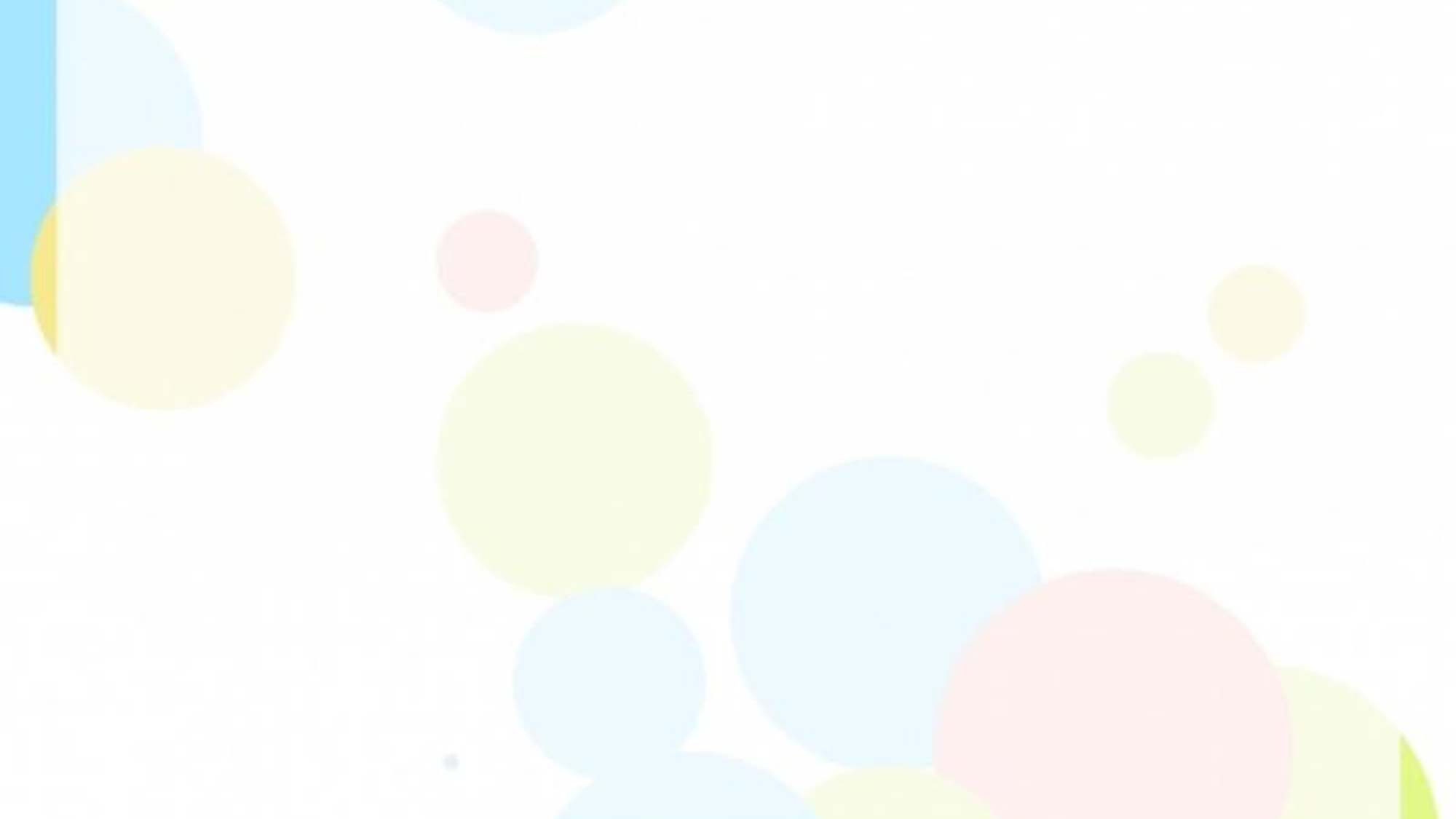 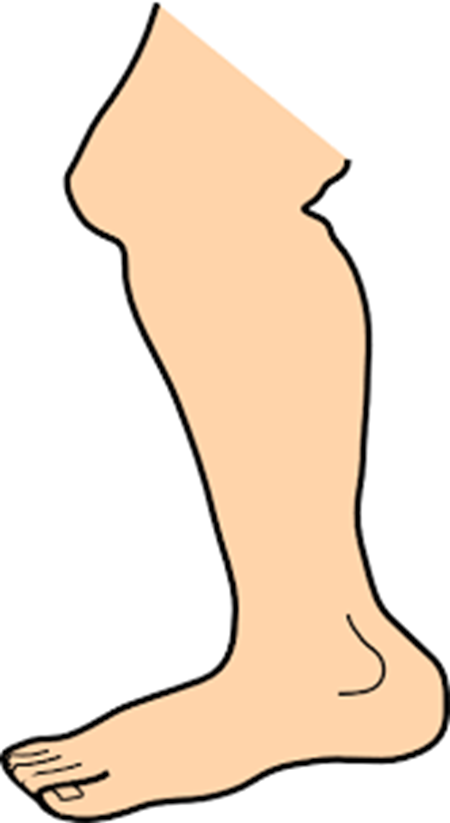 قَـدم
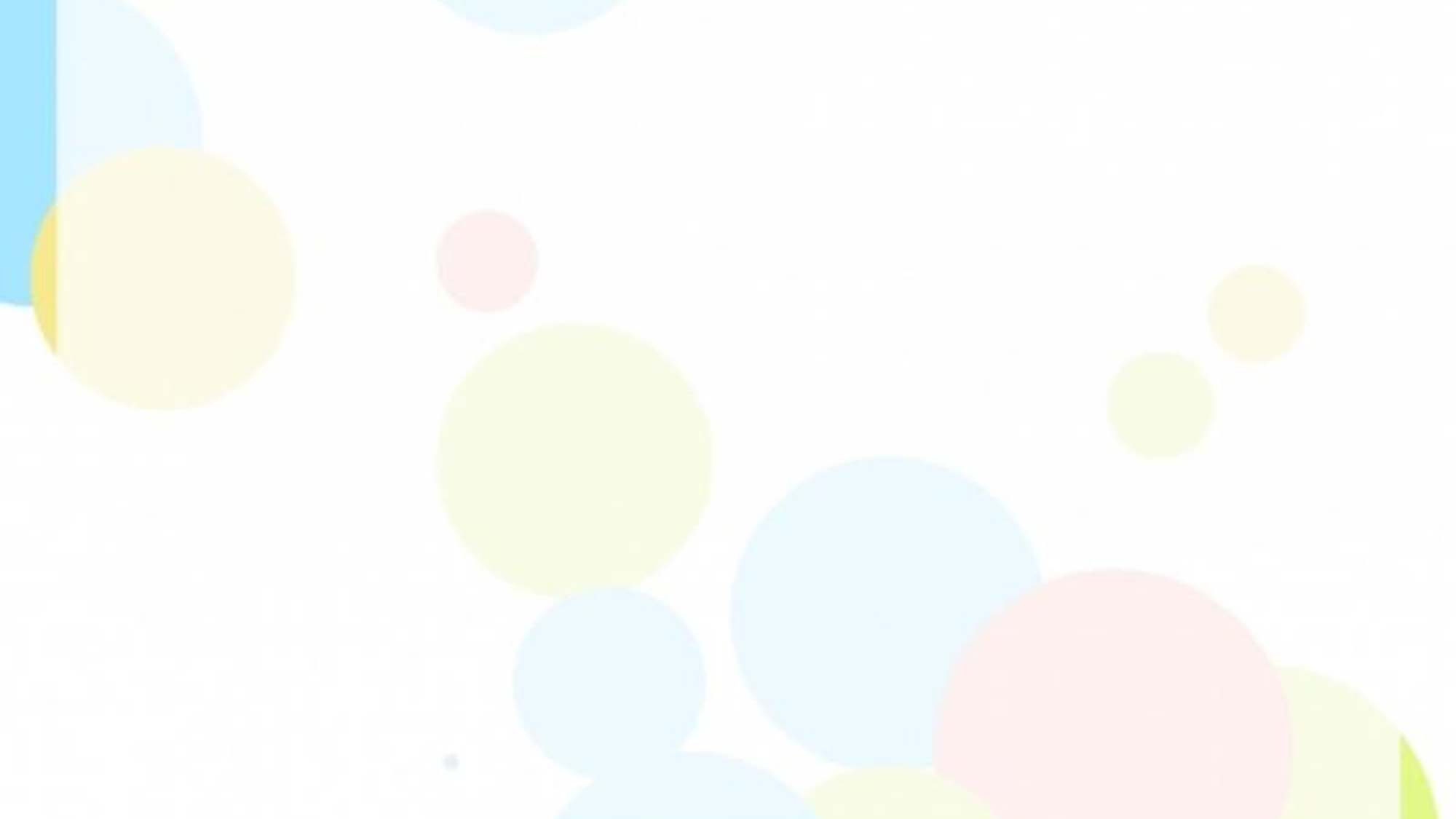 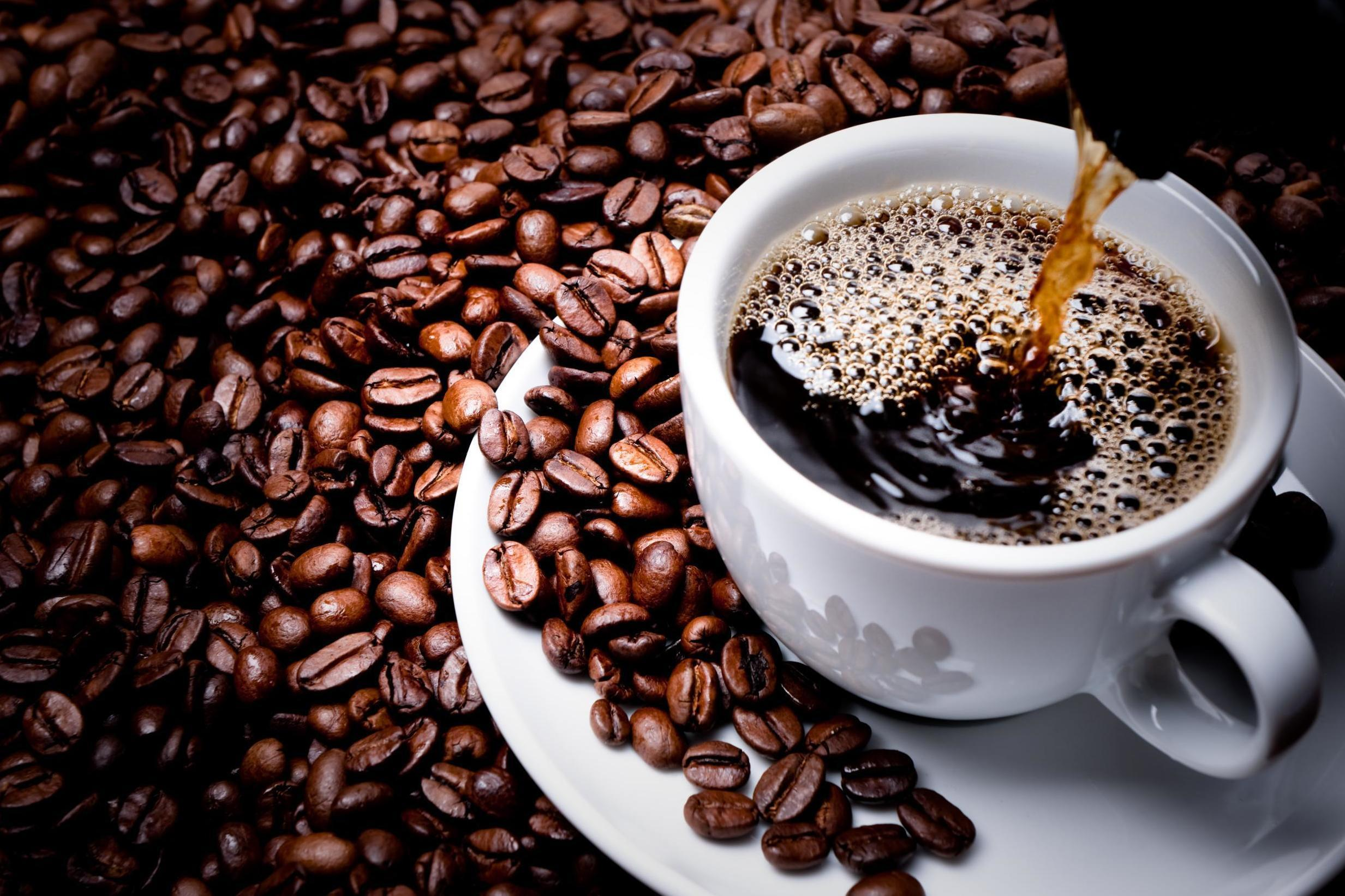 قَـهـوة
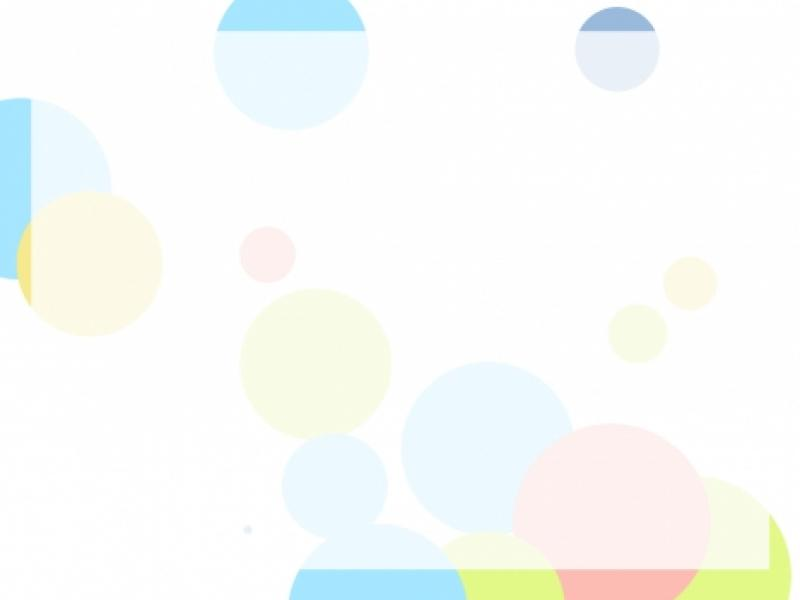 قـا
ا
قـ
قـارب
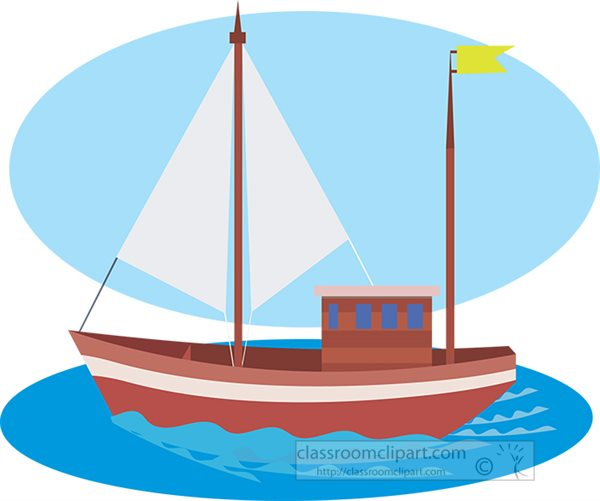 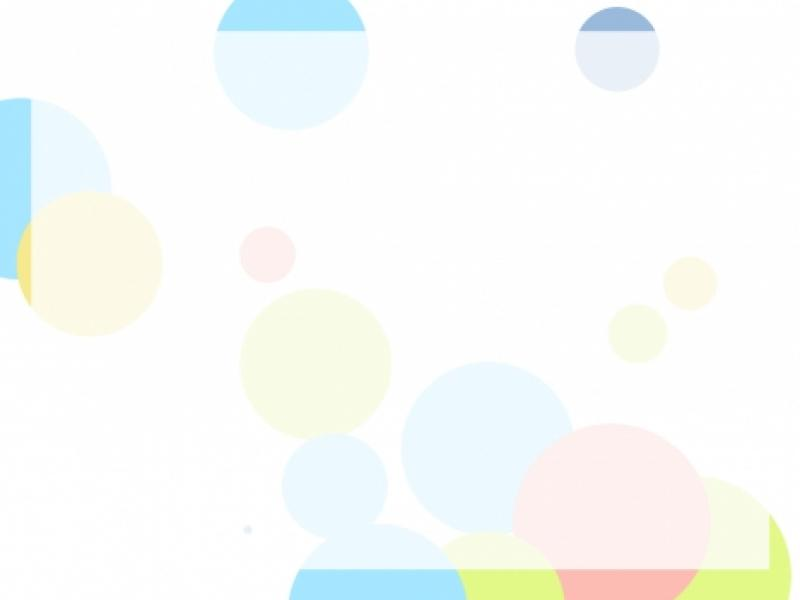 قـو
و
قـ
نـقـود
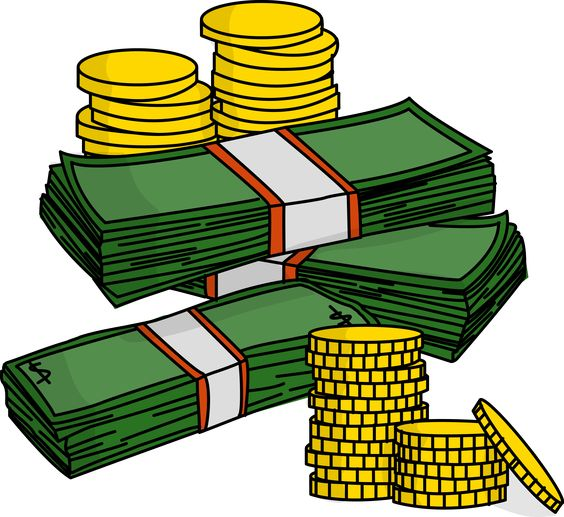 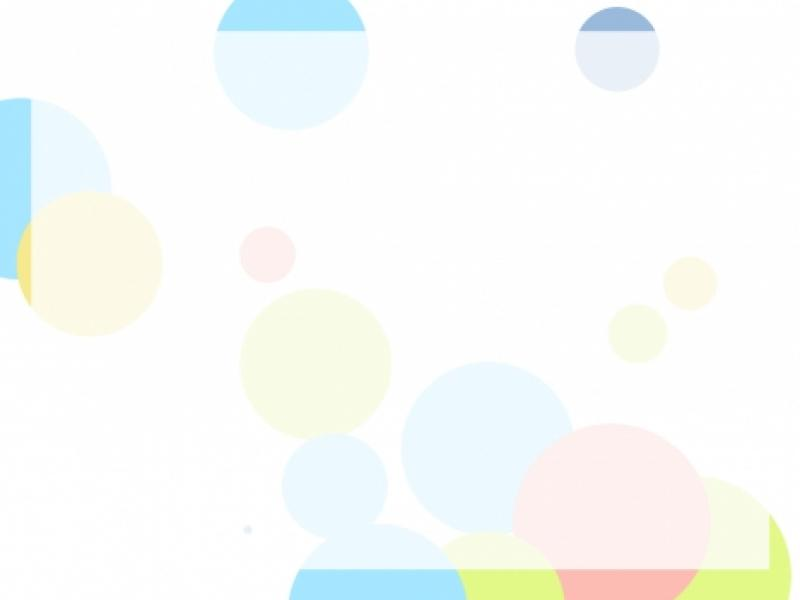 قـ
ي
قـي
قـ
قـيـ
يـ
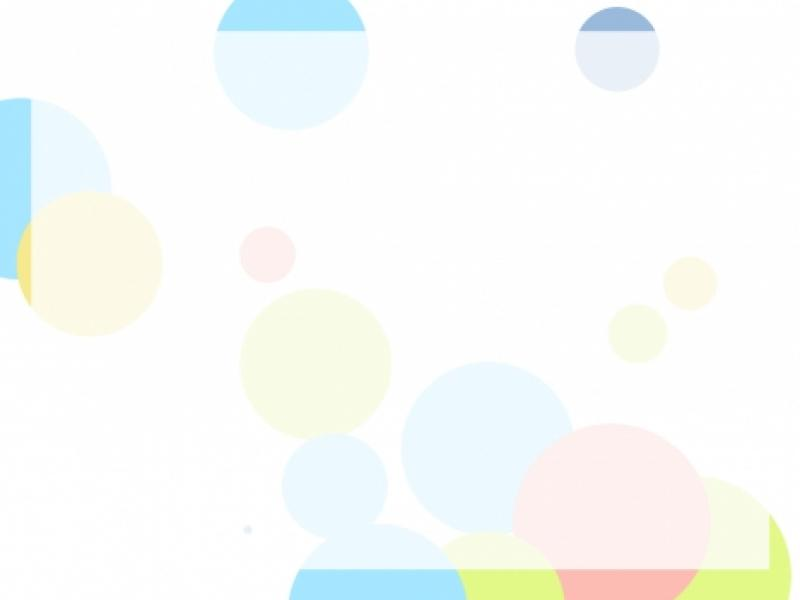 حـقـيـبـة
قـيـثـارة
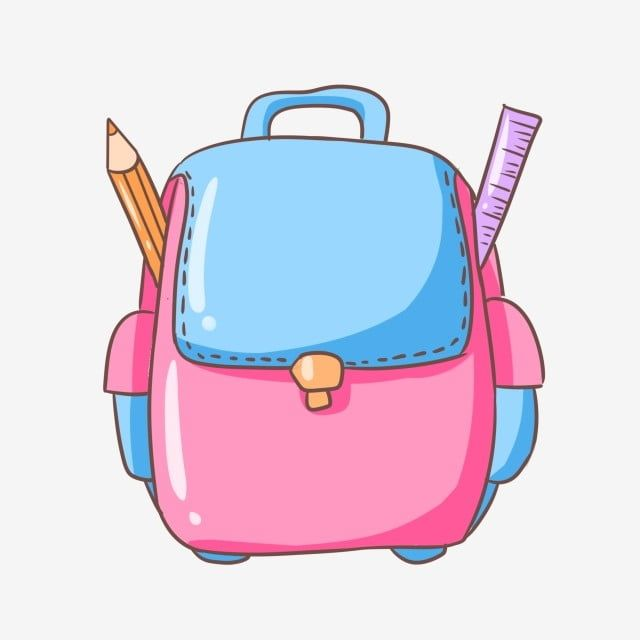 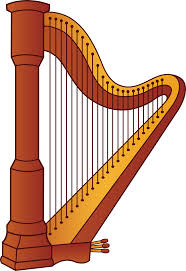 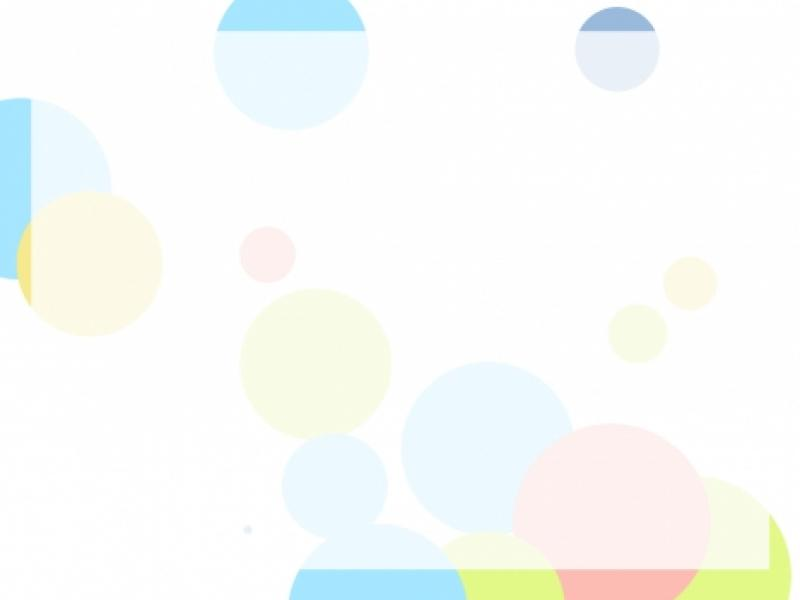 قَ
ق
قَـصـر
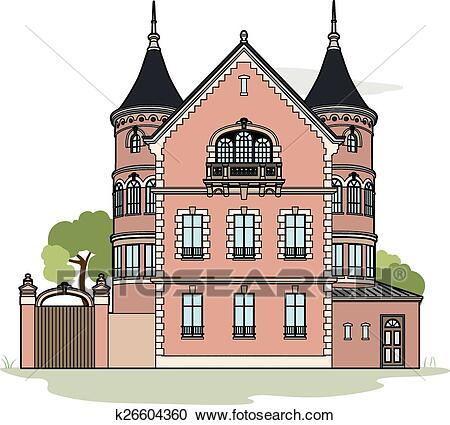 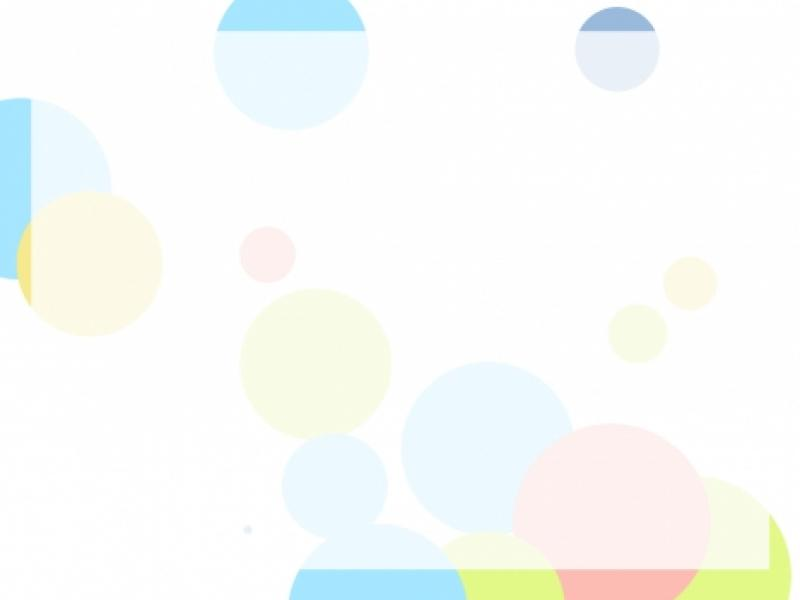 قَـمـح
قَـلـب
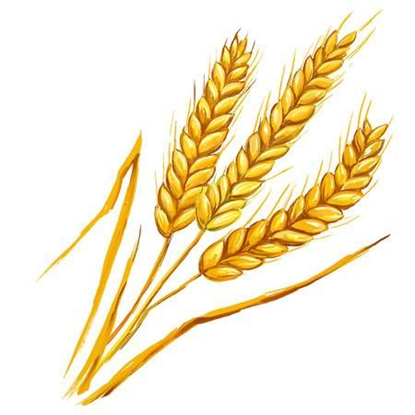 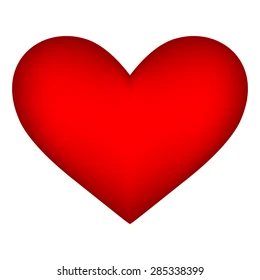 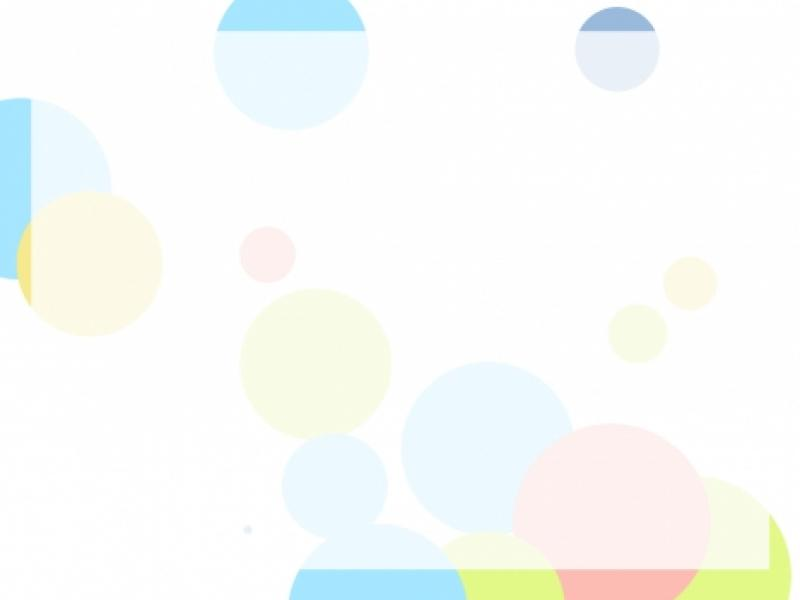 قُ
ق
قُـبـعـة
قُـنـفـذ
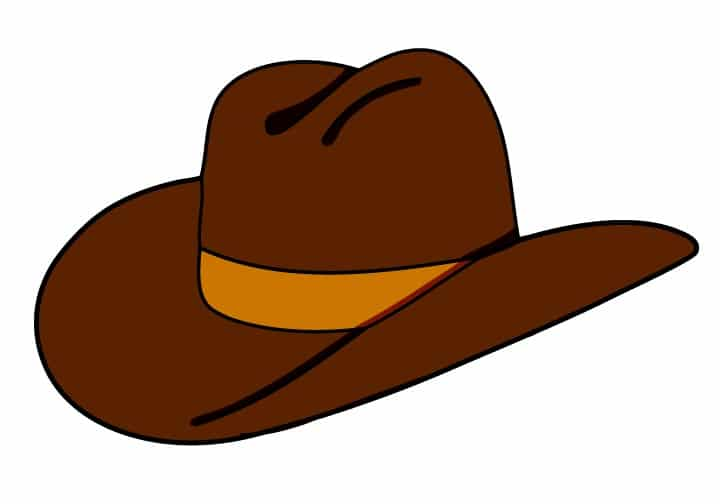 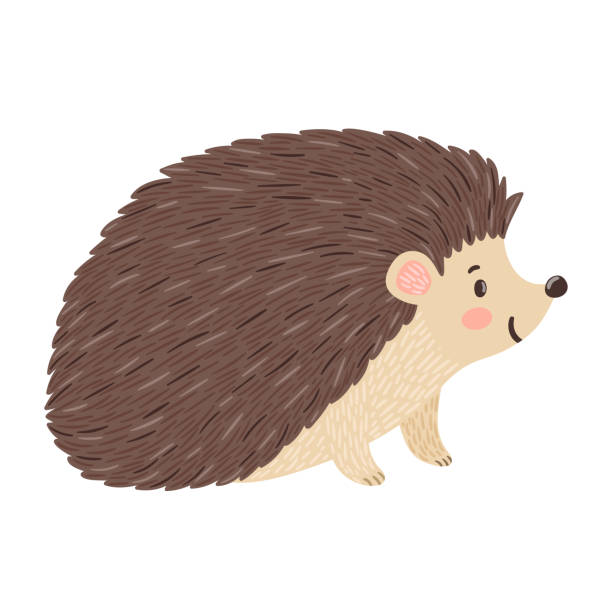 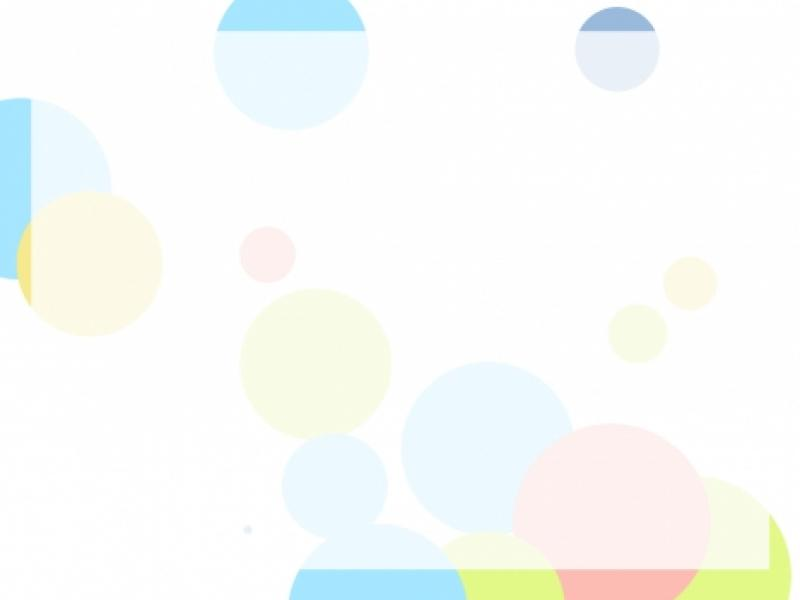 قِ
ق
قِـطـار
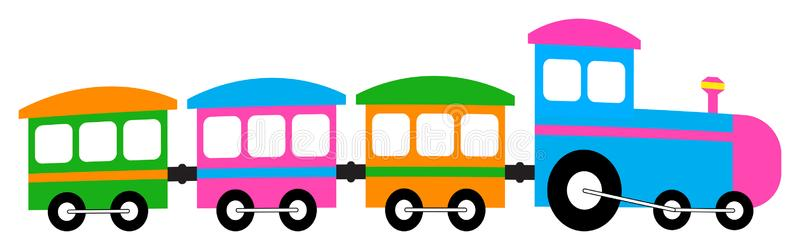 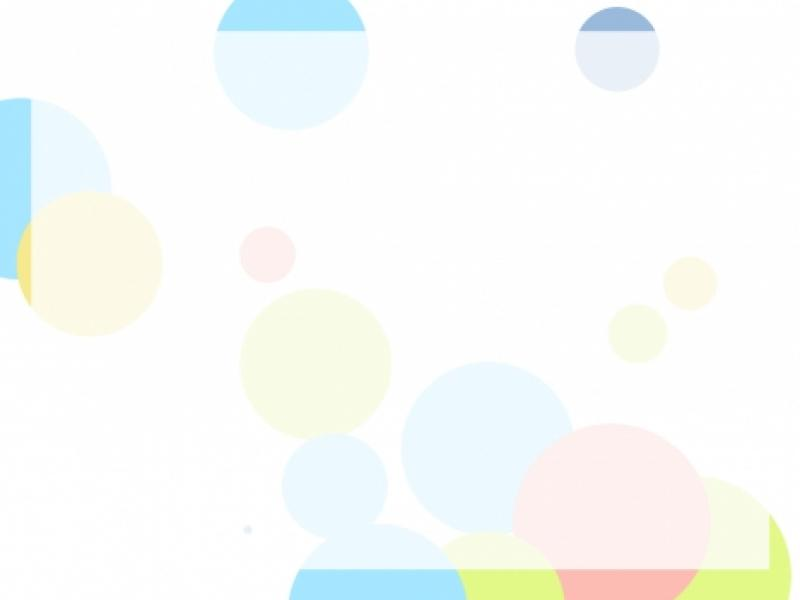 قِـرد
قِـطـة
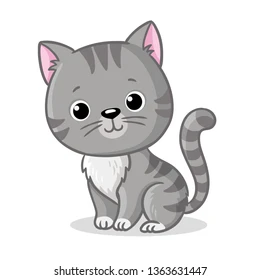 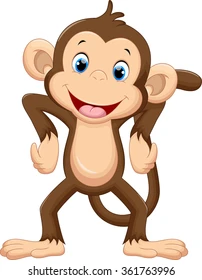